APPENDICITIS
Introduction

The appendix is a small, finger-like appendage  attached to the cecum just below the ileo-cecal  valve.
Because it empties into the colon inefficiently  and its lumen is small, it is prone to becoming  obstructed and is vulnerable to infection.
The obstructed appendix becomes inflamed  and edematous and eventually fills with pus,  this is called appendicitis.
Definition
Inflammation of the appendix,a pus-filled  abscess forms outside the inflammed appendix.
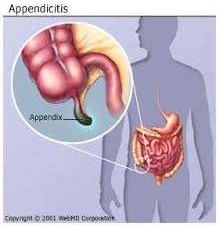 Incidence

Males are affected more than females.
Teenagers more frequently than adults.
The highest incidence is in those between the  ages of 10 and 18years.
Major cause for childhood morbidity.
Most common  acute surgical condition in children .
Causes
Appendix becomes blocked, often by  stool, a foreign body, kinking, or  cancer.
Blockage may also occur from  infection, since the appendix swells in  response to any response in the body.
Types of appendicitis

There are 2 basic types of appendicitis
Chronic appendicitis
Acute appendicitis
Signs and symptoms
Lower right quadrant pain(at Mcburneys point)
Low-grade fever.
Nausea.
Vomitting
Constipation or diarrhea.
Loss of appetite
Diarrhea 
Swollen belly
Rebound tenderness
Rovsing’s sign (pain in right lower quadrant  with palpation of left lower quadrant).
Ruptured appendix causes abdominal  distention develops from paralytic ileus.
Inability to pass flatus(Gas)
constipation
Painful urination
Severe cramps
Dunphy’s sign (increased pain with  coughing).
Obturator sign( pain on internal  rotation of right thigh)
Psoas sign (pain on extension of right  thigh).
Diagnostic evaluation

Complete physical examination.
Abdominal x-ray.
Ultrasound
Complete blood count
CT scan
Rectal exam
Urine test
Treatment
Antibiotics
NPO
Iv fluid
Analgesics
Antiemetics
Surgery(appendicectomy) either open or  laprascopic
Complication

Perforation leads to peritonitis or an abscess.
High grade fever